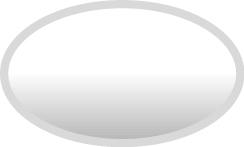 A	Reading aloud
Read the following text aloud.
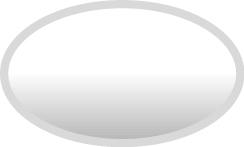 B	Expression of personal experiences
Answer the teacher’s questions.
Suggested questions
1	Do you have any pets?
2	(If yes) What is it? / What are they?
	(If no) What animals do you want to keep as pets?
What colour is it / are they?
Is it / Are they big or small?
Describe it / them. Does it / Do they have … (e.g. big eyes / long ears / big noses, etc)?